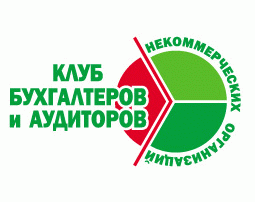 Ассоциация «Клуб бухгалтеров и аудиторов некоммерческих организаций» (Москва)в рамках проекта«Информационная поддержка НКО: налогообложение и бухгалтерский учёт»
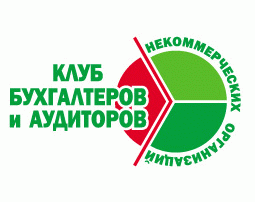 при финансовой поддержке Фонда президентских грантов
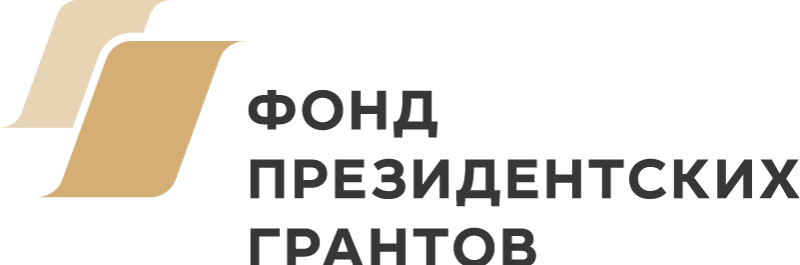 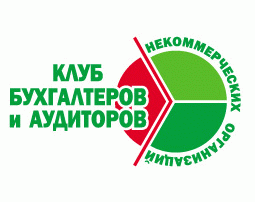 144-й вебинар Ассоциации "КБА НКО" 12.04.2022

«Ответы на вопросы по бухгалтерcкому учёту и налогообложению»

в рамках проекта 
«Информационная поддержка НКО: налогообложение и бухгалтерский учёт» 
с использованием гранта Президента Российской Федерации на развитие гражданского общества, предоставленного Фондом президентских грантов
Деятельность Ассоциации:
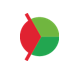 Ежеквартальные встречи московского Клуба 
Встречи региональных Клубов (Великий Новгород, Екатеринбург, Ижевск, Казань, Нижний Новгород, Пенза, Ленинградская область, Саратов, Севастополь, Симферополь, Ульяновск, Хабаровск)
Регулярные обзоры изменений в законодательстве, касающихся НКО
Консультационные семинары и вебинары
Серия книг «Некоммерческие организации» под общей редакцией П.Ю. Гамольского
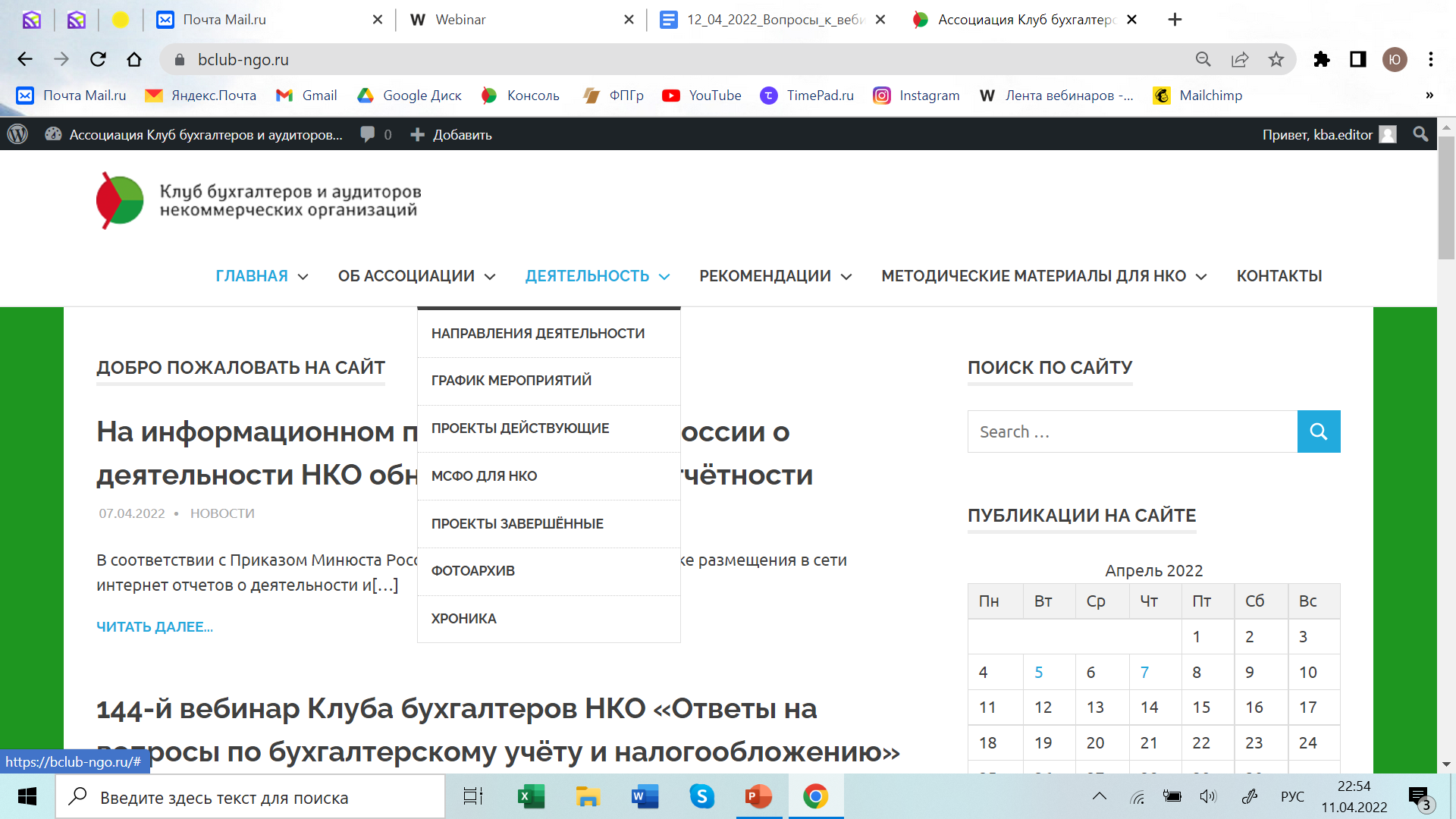 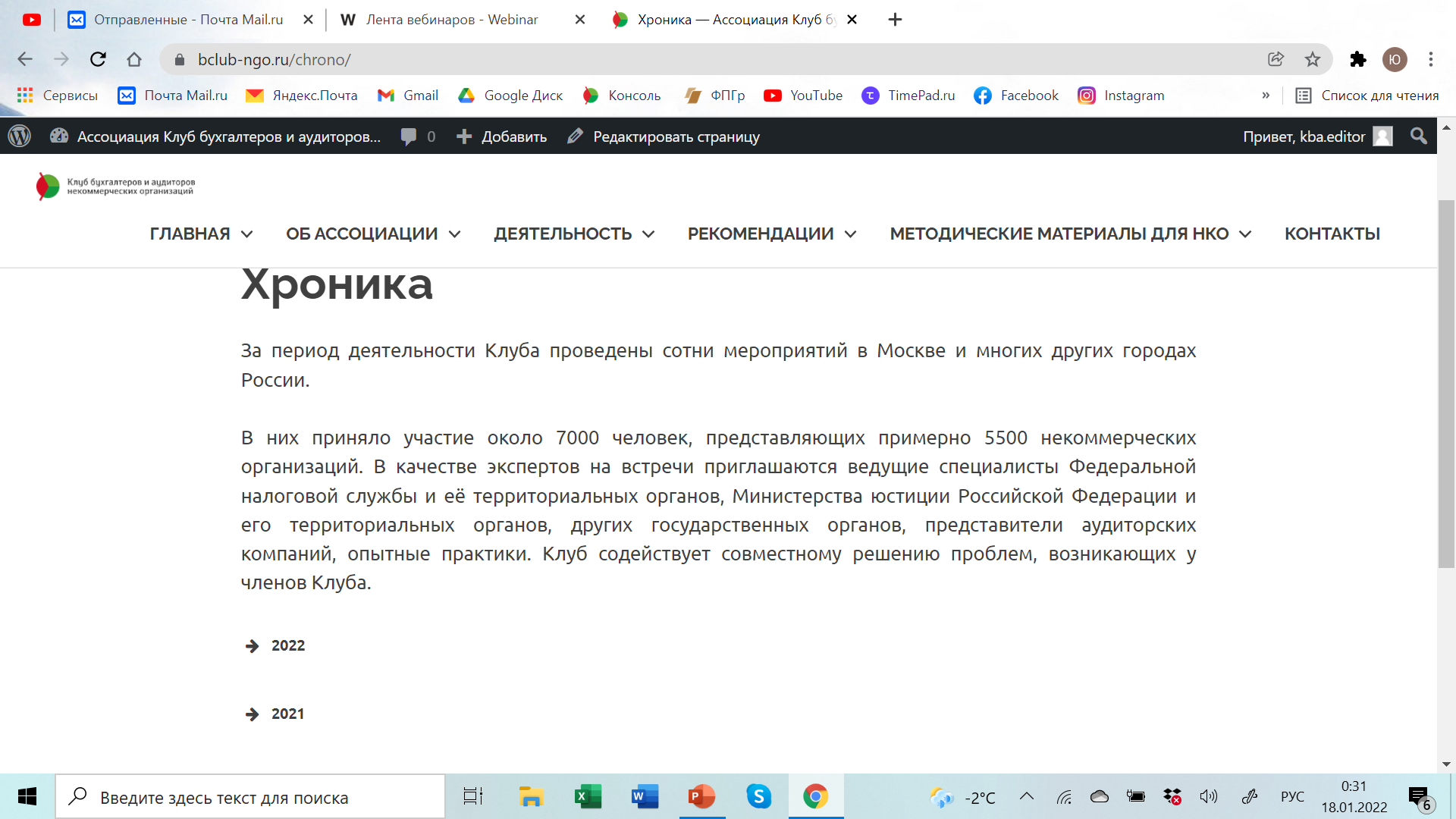 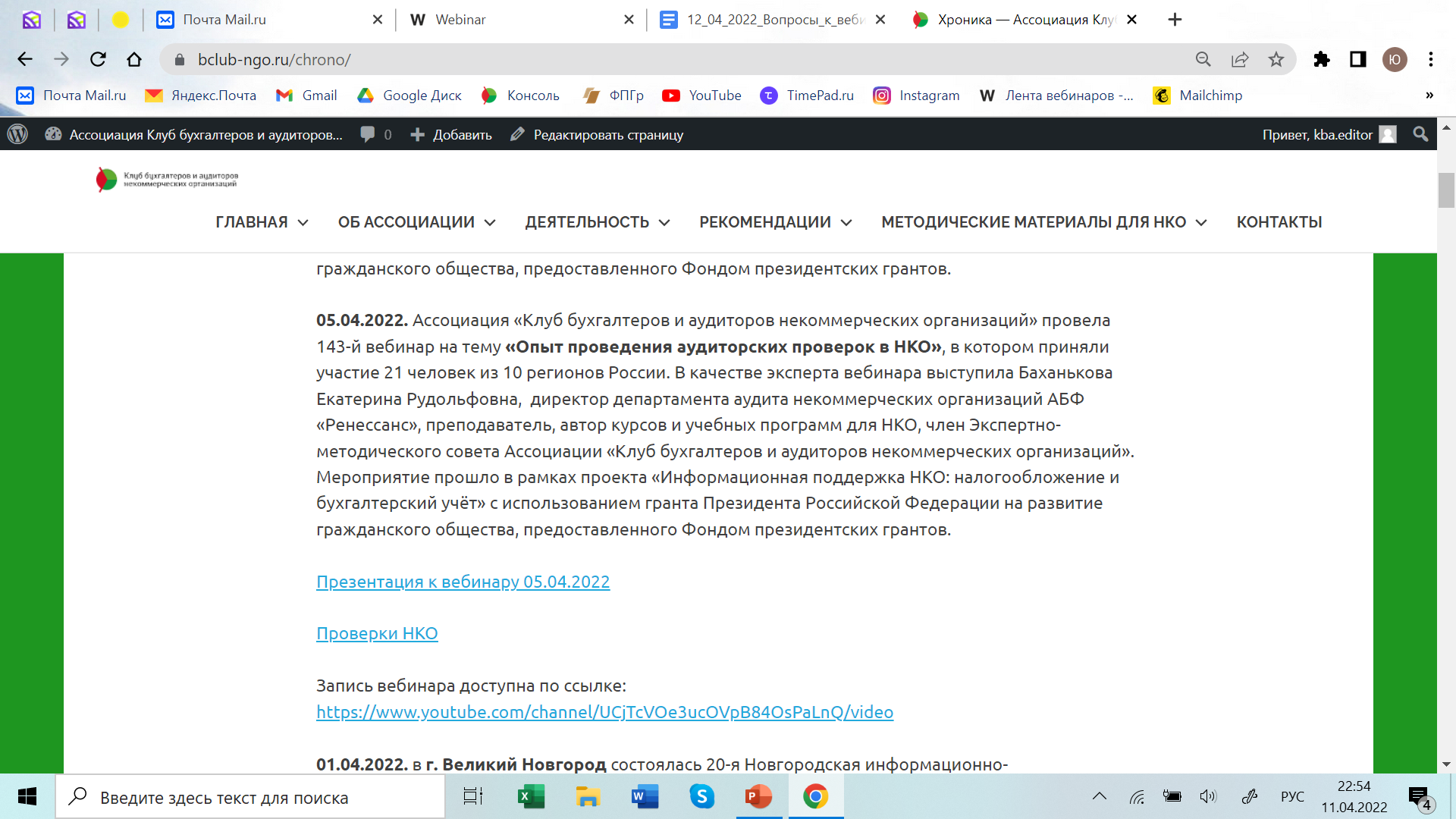 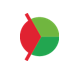 Присоединяйтесь к нам
* в Контакте:
https://m.vk.com/public183078827?from=groups
* в Телеграмм:
https://t.me/bclubngo
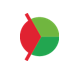 Наши вебинары в Интернете
*https://www.youtube.com/channel/UCjTcVOe3ucOVpB84OsPaLnQ/videos

*Открыта подписка на обновление канала
План-график вебинаров на апрель – май 2022 г.
19.04.2022. г. Москва. 145-й вебинар «Привлечение частных пожертвований: законодательные и правовые вопросы». Эксперт – Черняева Татьяна Константиновна,  директор АНО «Холл», специалист по финансово-экономическим вопросам НКО (г. Томск). 
26.04.2022. г. Москва. 146-й вебинар на тему «Занятие восьмое из цикла «Бухгалтерский учёт в НКО для бухгалтера, начинающего работу в некоммерческой организации» — «Учёт расчётов с персоналом по оплате труда». Эксперт – Шаронова Маргарита Игоревна, генеральный директор ООО «Первая аудиторская компания». 
11.05.2022. г. Москва. 147-й вебинар на тему «Бухгалтерский учет основных средств в 2022г. Переход на ФСБУ 6/2020 с учётом специфики некоммерческих организаций». Эксперт – Свечкопал Андрей Николаевич, практикующий аудитор, ведущий преподаватель института МФЦ, имеет опыт контрольной работы в Управлении по надзору за аудиторской деятельностью Федерального казначейства, в области проведения СРО контроля качества работы аудиторских организаций и аудиторов. 
17.05.2022. г. Москва. 148-й вебинар «Ответы на вопросы по бухгалтерcкому учёту и налогообложению» для руководителей, бухгалтеров и активистов СО НКО»
Контакты Ассоциации:
+7 (495) 972-80-68

bclub-ngo.ru

bclub-ngo2014@mail.ru
Телефон: 

Сайт:
 
Электронная почта:
Эксперты
сегодняшнего
вебинара
Гамольский Павел Юрьевич
Президент Ассоциации  “Клуб бухгалтеров и аудиторов некоммерческих организаций”
Григорий Николаевич Неверов
директор ООО «РТФ-Аудит»

С 2002 года  компания предоставляет некоммерческим организациям: 
аудиторские услуги
ведение бухгалтерского учёта 
расчёт налогов и кадровый учёт 
заполнение форм отчётности 
разовое или абонентское консультирование
 
Сайт:  rtf-audit.ru
Людмила Николаевна Савкова
Генеральный директор  ООО “Мета-консалтинг”
Маргарита Игоревна Шаронова
Генеральный директор ООО “Первая аудиторская компания”
Компания действует с 1998 г.
Аудит, семинары, консультации
Контакты:
E-mail: audit-ltd@yandex.ru
Телефон:  (910) 392-55-93
Васильева Елена Валентиновна
Генеральный директор и основатель аудиторской компании «Форос Аудит» ( https://foros-audit.ru/ ) и «Биллион»;
Профессиональный главный бухгалтер – опыт 21 год;
Государственный финансовый аудитор – опыт 25 лет;
Основатель онлайн Школы Управления Бизнесом bizuprav.ru;
Автор и продюсер онлайн и офлайн курсов – опыт 6 лет;
Автор бестселлеров «Налоги. Законные способы оптимизировать налогообложение» и «Бизнес как часы. Заведи и получай доход», вышедших тиражом более 5000 экземпляров.

	Контакты:
	Сайт: https://bizuprav.ru/
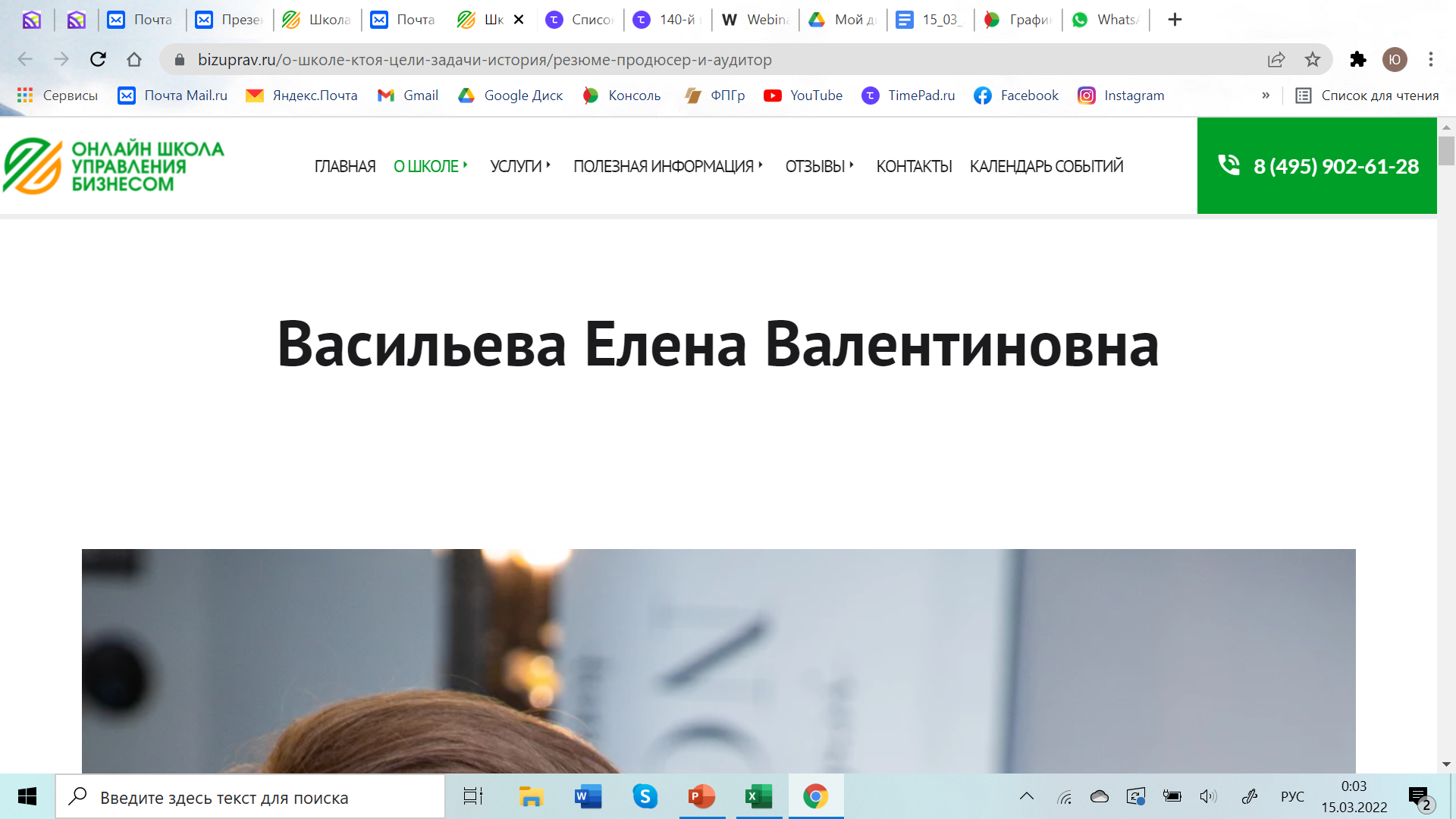